RESEARCH SOURCES
A CRITICAL EVALUATION
THEUNWEEDED GARDEN
QUANTITY vs. QUALITY
We live in what is frequently dubbed the “Information Age,” 
a misleading label 
that falsely suggests that all the data we are inundated with is accurate, precise, or correct – 
as if the quantity of information is directly proportionate to the quality of information.
QUANTITY vs. QUALITY
Living in such times, we are bombarded with a barrage of information to the point of confusion and distraction, 
and, overwhelmed, we are left to wonder what is reliable, credible, authentic, trustworthy, and truthful. 
With astonishing, almost instantaneous, access to material at our fingertips (literally!), 
we often find it hard to distinguish between information, misinformation, and disinformation.
QUANTITY vs. QUALITY
Thus, with so much “stuff” out there 
(and you know what I mean by “stuff”), 
it has become necessary for survival and success –
not just in school but in life! – 
to develop the keen proficiency in critically evaluating sources.
QUANTITY vs. QUALITY
“Tis an unweeded garden / That grows to seed; things rank and gross in nature / Possess it merely” (Hamlet 1.2.135-137) 
… so what follows are some helpful hints to help us effectively hack our way through it.
THEWEEDING PROCESS
WHERE TO BEGIN
“GOOGLE”  is NOT a synonym for “RESEARCH”:
Why go looking for weeds to plant in your garden?
True, some valuable sources are available on the general Internet
BUT
Why not limit your time & energy by looking in the place where you “know” there are flowers
ANALOGY:  You can go to Wal-Mart, wander aimlessly through the aisles & fight the crowds & you just might find what  need OR you can directly to Jo-An Fabric & know they’ll have exactly what you’re looking for
WHAT TO LOOK FOR
USE THESE!
Recognize the TYPES of Sources:

(1) scholarly 
journals; database articles; prof. publications
“scholarly”:
academic, erudite, intellectual, researched, documented 
by scholars, professionals in the field
database articles, esp. those that have been “peer-edited”
*refers to works of other scholars in works cited, footnotes, endnotes, bibliography, references
names the author and gives her/his credentials
includes notes, references, bibliography 
deals with serious issue in depth
appears in journals without colorful ads or pictures
WHAT TO LOOK FOR
Recognize the TYPES of Sources:
(2) for non-specialists but serious 
Atlantic Monthly; encyclopedias
(3) general audience 
Newsweek, Time
(4) dubious sources 
Star, Wikipedia, about.com, blogs
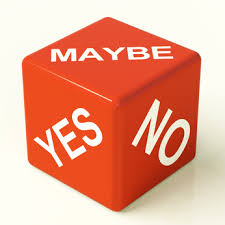 DO NOT USE!
(1) AUTHOR
look for the following of the given author(s) 
(be suspicious if no author is given)
(BUT don’t presume this automatically means a poor source)
Is the author a noted, recognized name in the field?
Has the author been quoted by other sources?
Is your source (the article/book) related to her/his field of expertise?
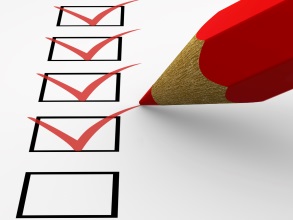 (1) AUTHOR
DETERMINE the WRITER’S
(2) PUBLICATION DATE
note the copyright or publication date
note the date of the latest revision (of Web site)
EDITION:
later editions 
indicate revisions, corrections, updates
multiple editions 
suggest reliability
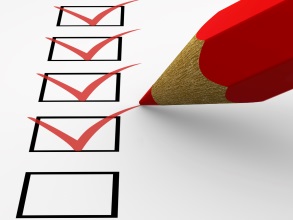 (2) PUBLICATION DATE
science, technology:  
since these fields are frequently updated, 
sources should be recent
(think cell phones from the 1990s)
history:  
depending if you need secondary or primary source information
recent  (new understanding, revisions, contemporary views )
remote (near the original event, initial interpretations or reactions)
(3) PUBLISHER
note the type of material it usually publishes
reputation
affiliations
in the field (related to your topic)
a university press (“UP”) suggests scholarly work
*non sequitur:  
“it does not follow” that a reputable publisher 
guarantees quality, reliability of the source
(3) PUBLISHER
DETERMINE the PUBLISHER’S:
(4) BIBLIOGRAPHY
reliable, scholarly works will include a bibliography, Works Cited or Consulted page, references
note what type of research has been performed by the author (types of sources)
credible sources = credible information
suggests other sources for you to consider
can point you in other directions
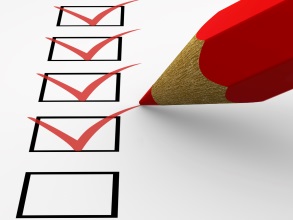 (5) CONTENT
Intended Audience:  
presumed educational level? 
elementary, technical, or advanced
specialized? 
scholarly? 
public or popular?
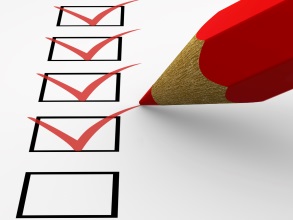 (5) CONTENT
Support-Sources:  
(Critical Reading)
Analyze the writer’s use of LOGOS, PATHOS, ETHOS.
Is the support/grounds adequate, accurate, relevant?
What is the timeliness of the views?
Does the writer support the claim with facts, statistics or with opinions, inferences, assumptions?
Truthfulness or propaganda, misinformation, lies, half-truths?
Is the evidence questionable or researched?
Are there errors, oversights, omissions?
Is there evidence of logical fallacies – 
overgeneralizations, circular reasoning, non sequitur, false dilemma, ad hominem 
Is there an obvious bias or conflict of interest?
Are the sources primary or secondary?
(5) CONTENT
PRIMARY vs. SECONDARY Sources:
(5) CONTENT
Coverage:  
Does the writer give an in-depth, detailed account 
all sides to the issue
multiple perspectives
full history, background
suggestions, recommendations
or just a cursory overview?
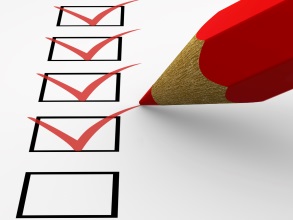 (5) CONTENT
Tone:  
concerned, serious, mature OR condescending, arrogant, flippant, sarcastic, snarky
Does the writer employ loaded language, ad misericordiam, ad hominem, ad populum?
POV:  
Does the writer remain OBJECTIVE and impartial, 
or does s/he become subjective and argumentative?
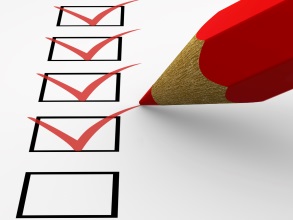 (5) CONTENT
Book Reviews:  
What have others in the field remarked regarding your source book?
How was it received by peers?
Consult book reviews of your source:  
Book Review Index
Book Review Digest
Periodical Abstracts
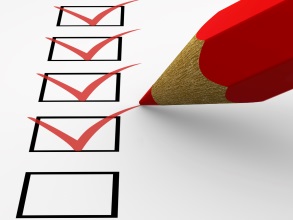 THETOOL SHED
INFO NEEDED for ANALYSIS
PRINT BOOK:
author(s), editor, translator
title and subtitle
publication info (publisher, year)
volume or edition numbers (if necessary)
call number
INFO NEEDED for ANALYSIS
PRINT ARTICLE:
author(s), editor, translator
title and subtitle
name of periodical
publication info 
volume number, issue number, date
inclusive page numbers of article
INFO NEEDED for ANALYSIS
ELECTRONIC SOURCES:
author(s), editor, translator
title and subtitle
any print publication info (like book)
name & full URL of the site
electronic publication info 
CD-rom & version #, volume or issue number of online magazine
compiler of Web page or CD-rom
dates of post/update & your access URL
save to disk, bookmark, e-mail to yourself, or print copy
SUMMARY
“Credible, Reliable”
AUTHOR & PUBLICATION:
background = 
expert in field, education, experience, reputation among peers, quality writing, quality research, no bias/agenda
analysis = 
in-depth, serious, objective, accurate, proof read (for grammar & facts)
multiple sides, different perspectives, researched
facts vs. opinions, updated/revised, peer-reviewed, 
tone = 
concerned, serious, no agenda